Государственное бюджетное дошкольное образовательное учреждение детский сад № 13
Комбинированного вида Кронштадского района
Санкт – Петербурга
ЧЕТВЕРТЫЙ ЛИШНИЙ
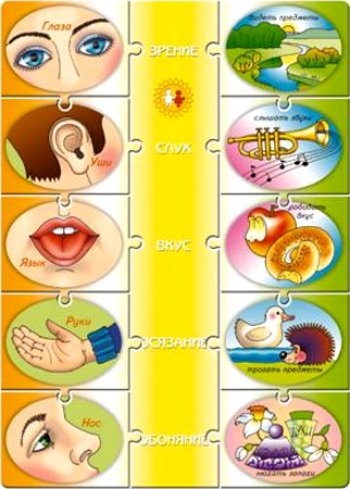 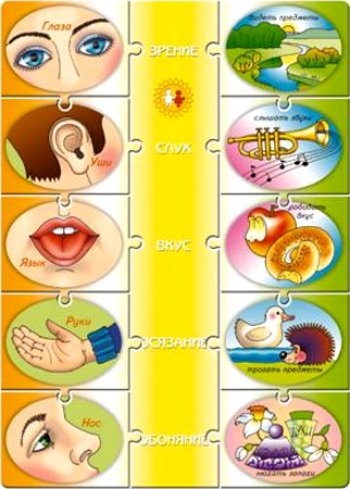 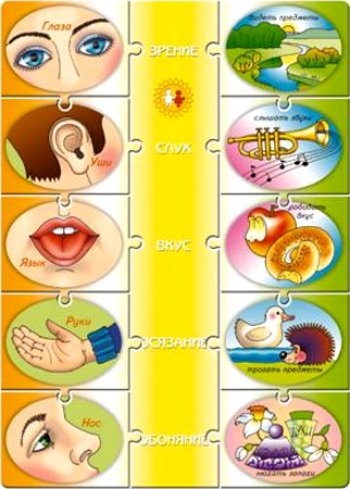 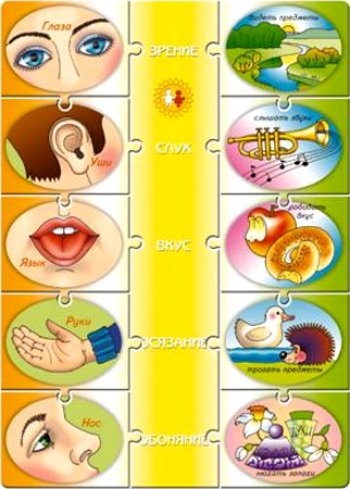 Работу выполнила: 
 Феоктистова Наталья Сергеевна
воспитатель  первой
 квалификационной категории.
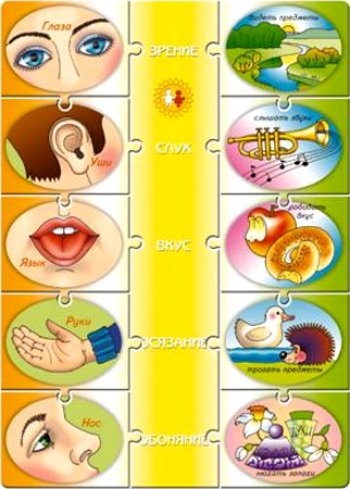 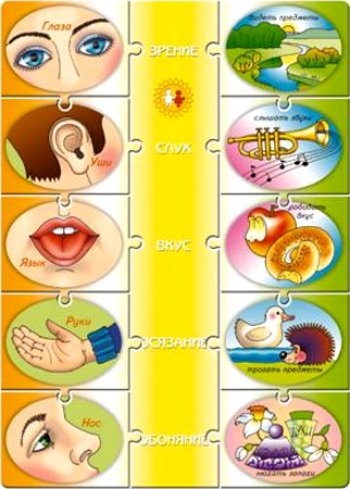 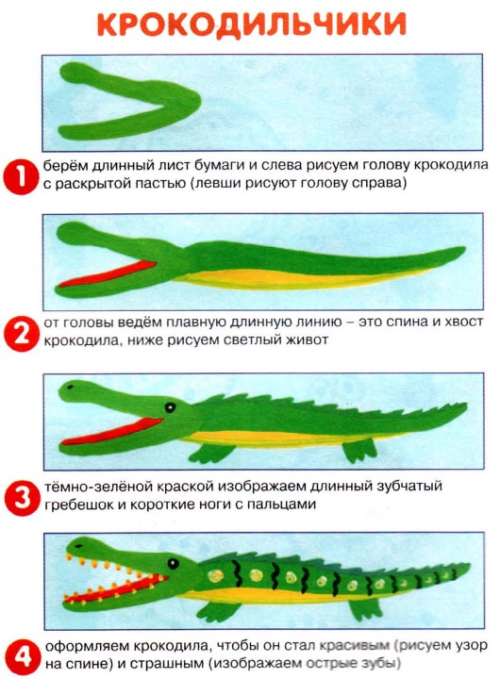 ?
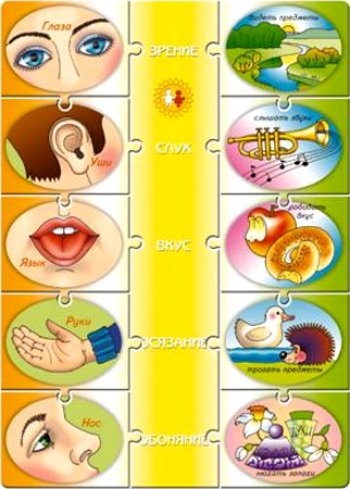 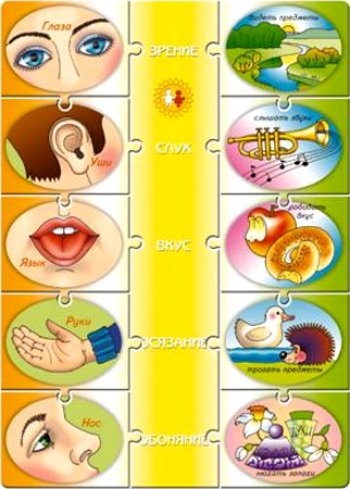 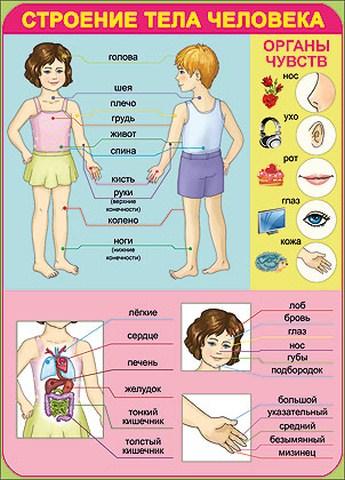 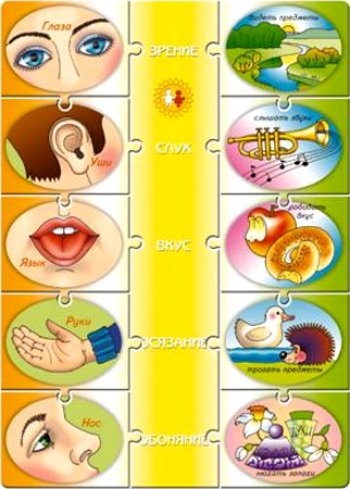 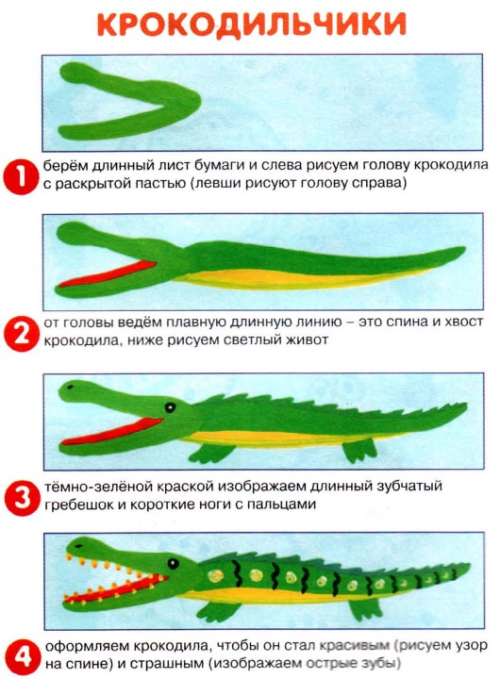 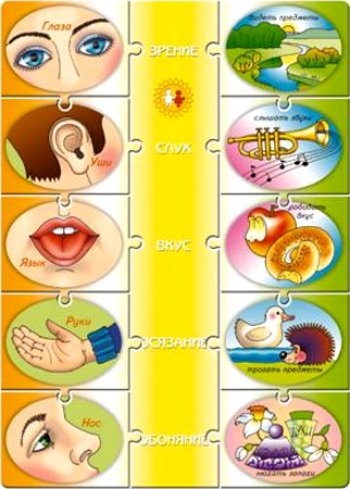 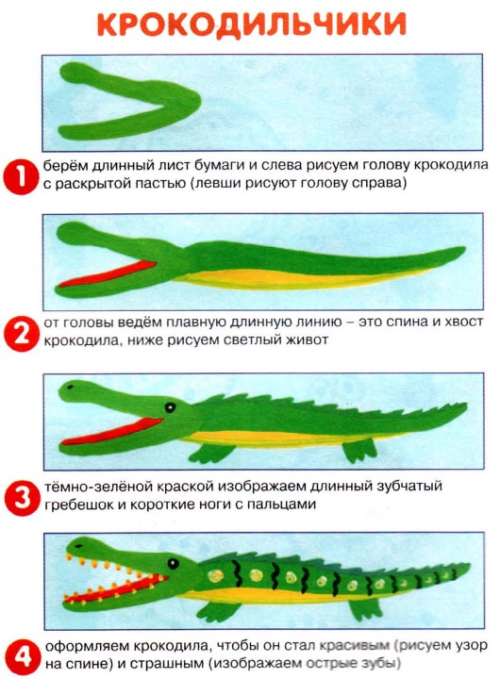 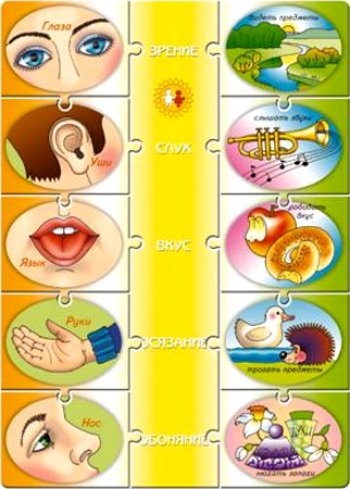 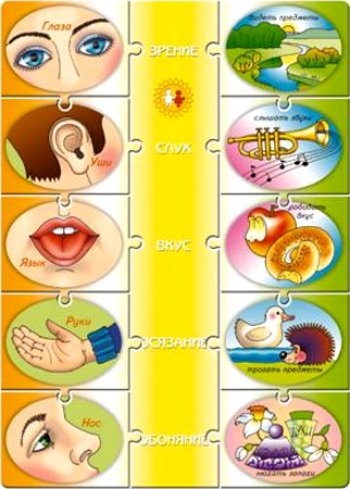 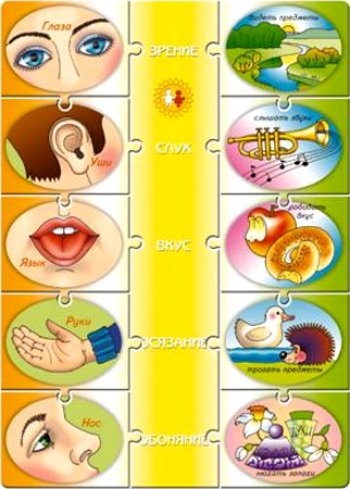 ?
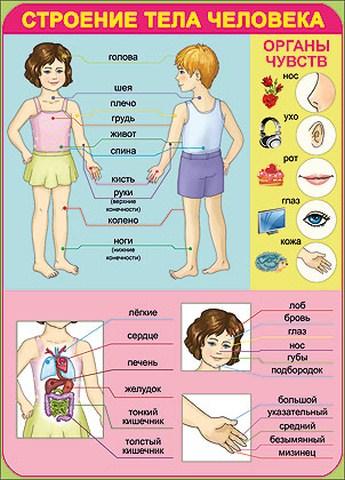 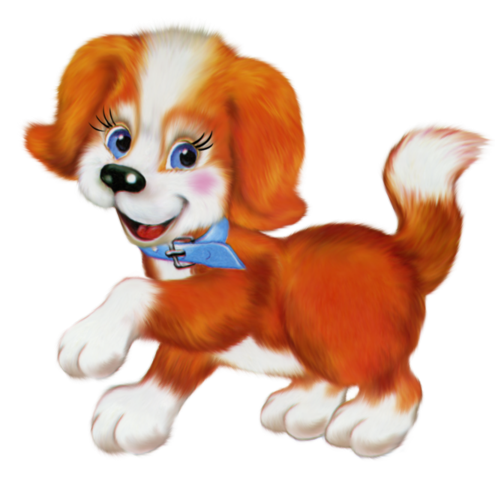 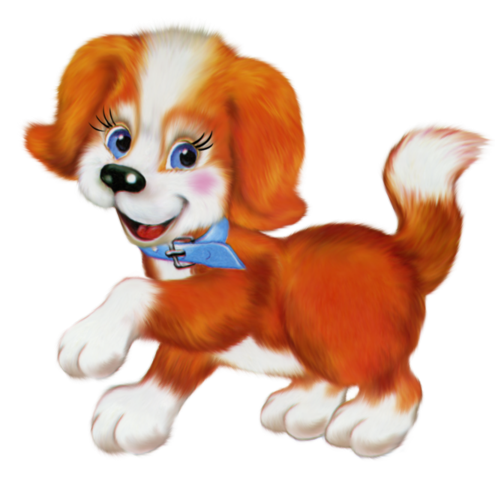 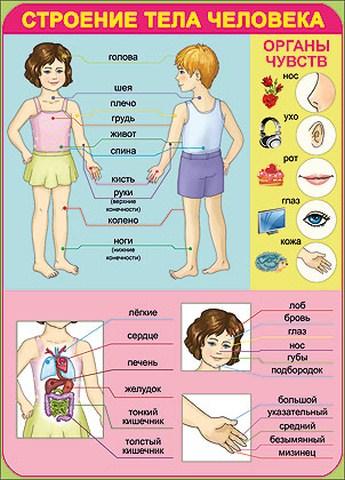 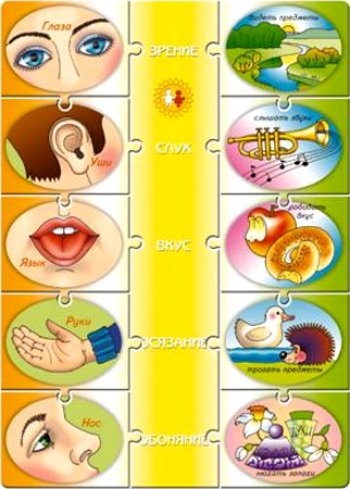 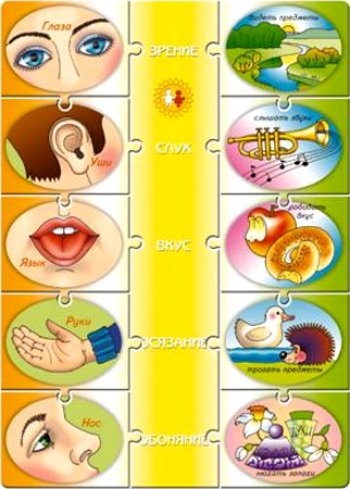 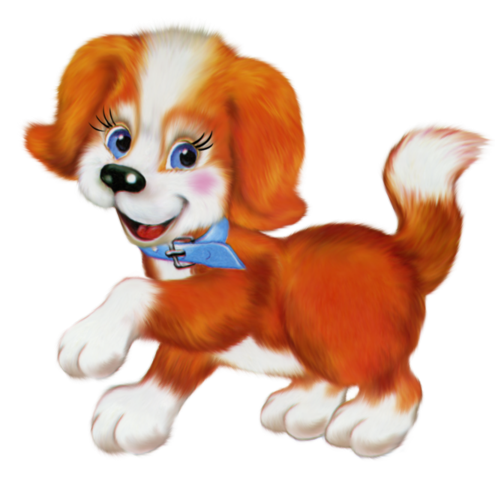 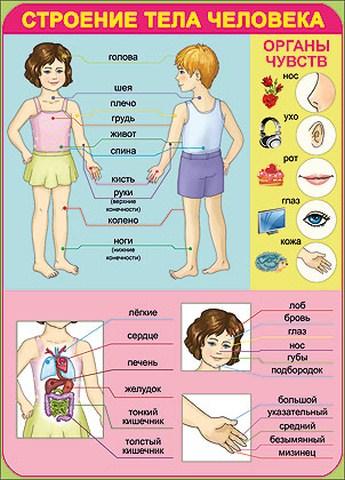 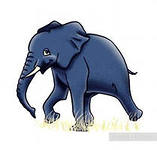 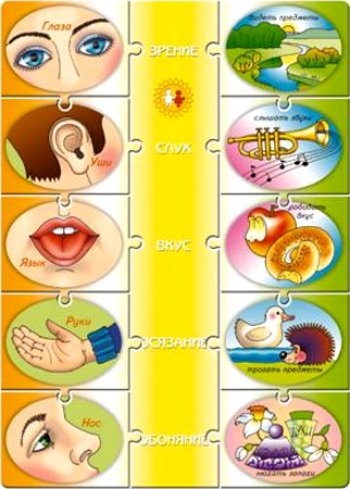 ?
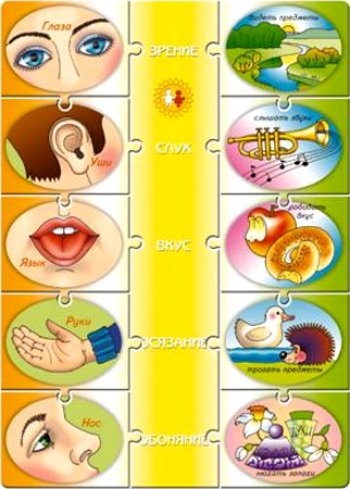 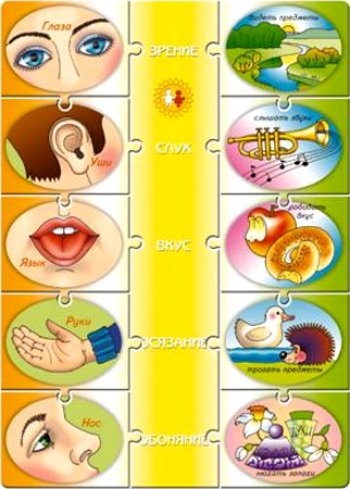 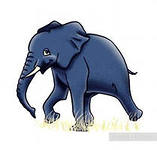 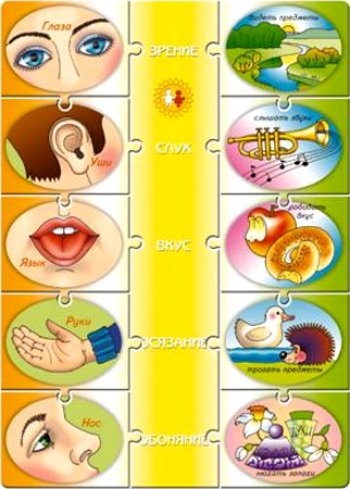 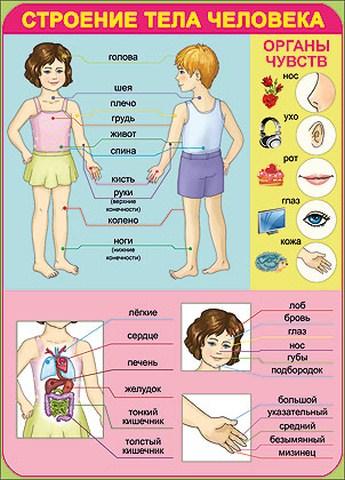 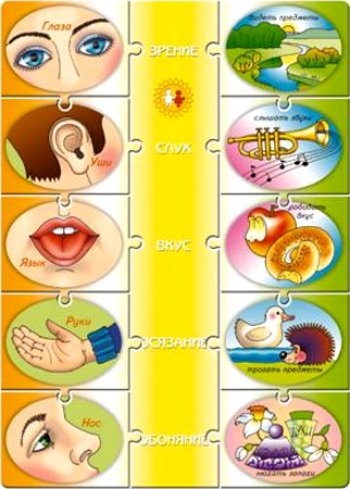 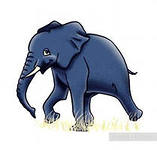 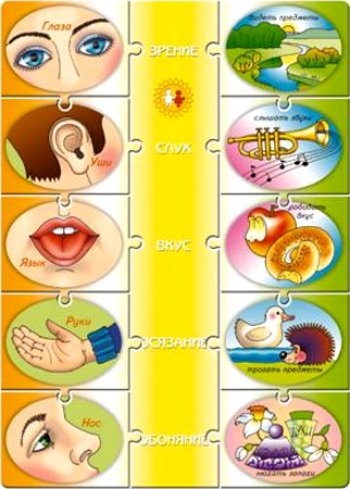 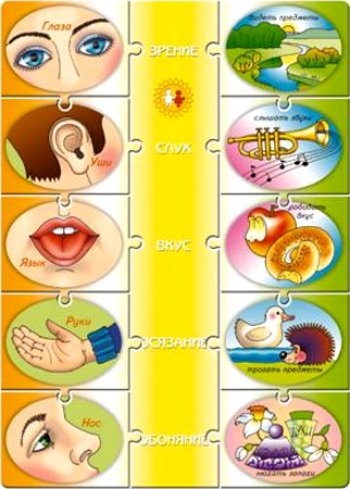 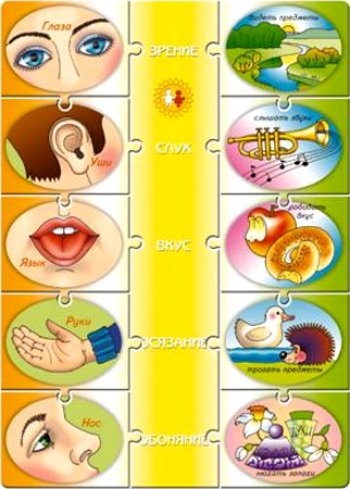 ?
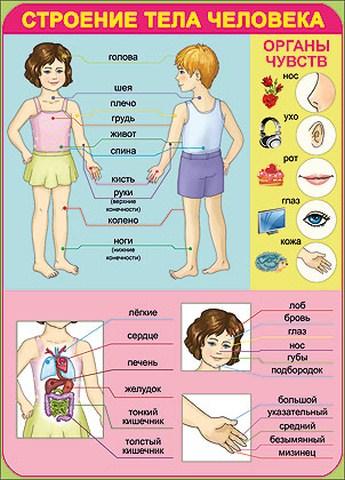 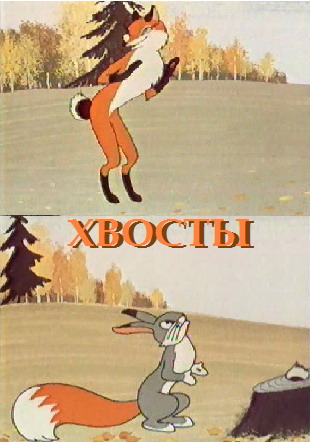 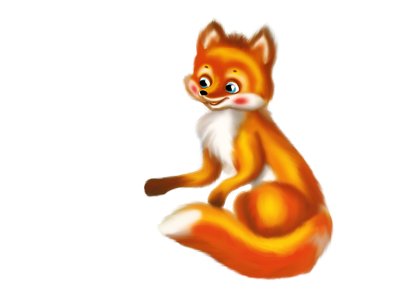 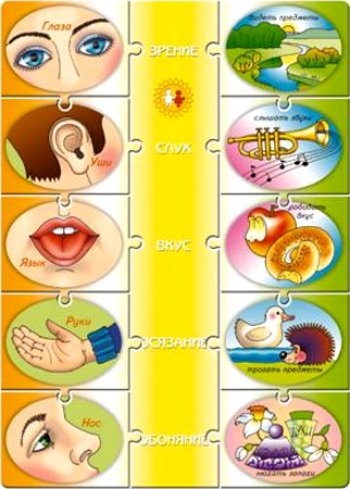 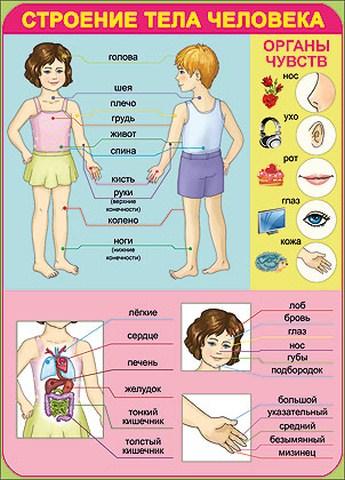 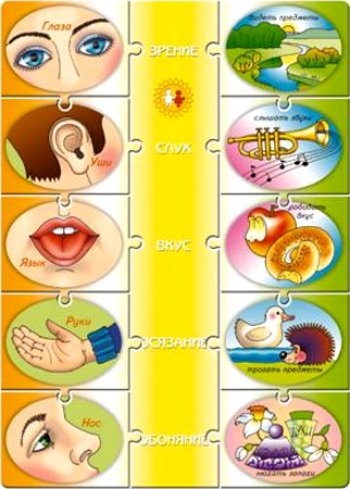 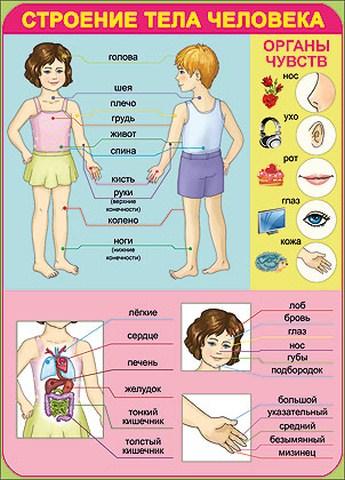 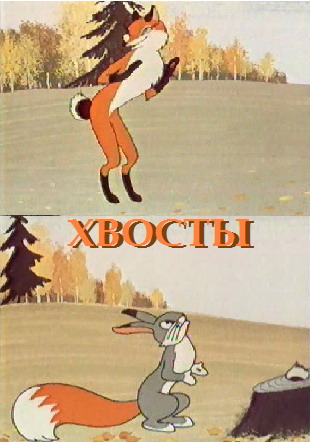